Advent  Reflections
Prepare the Way
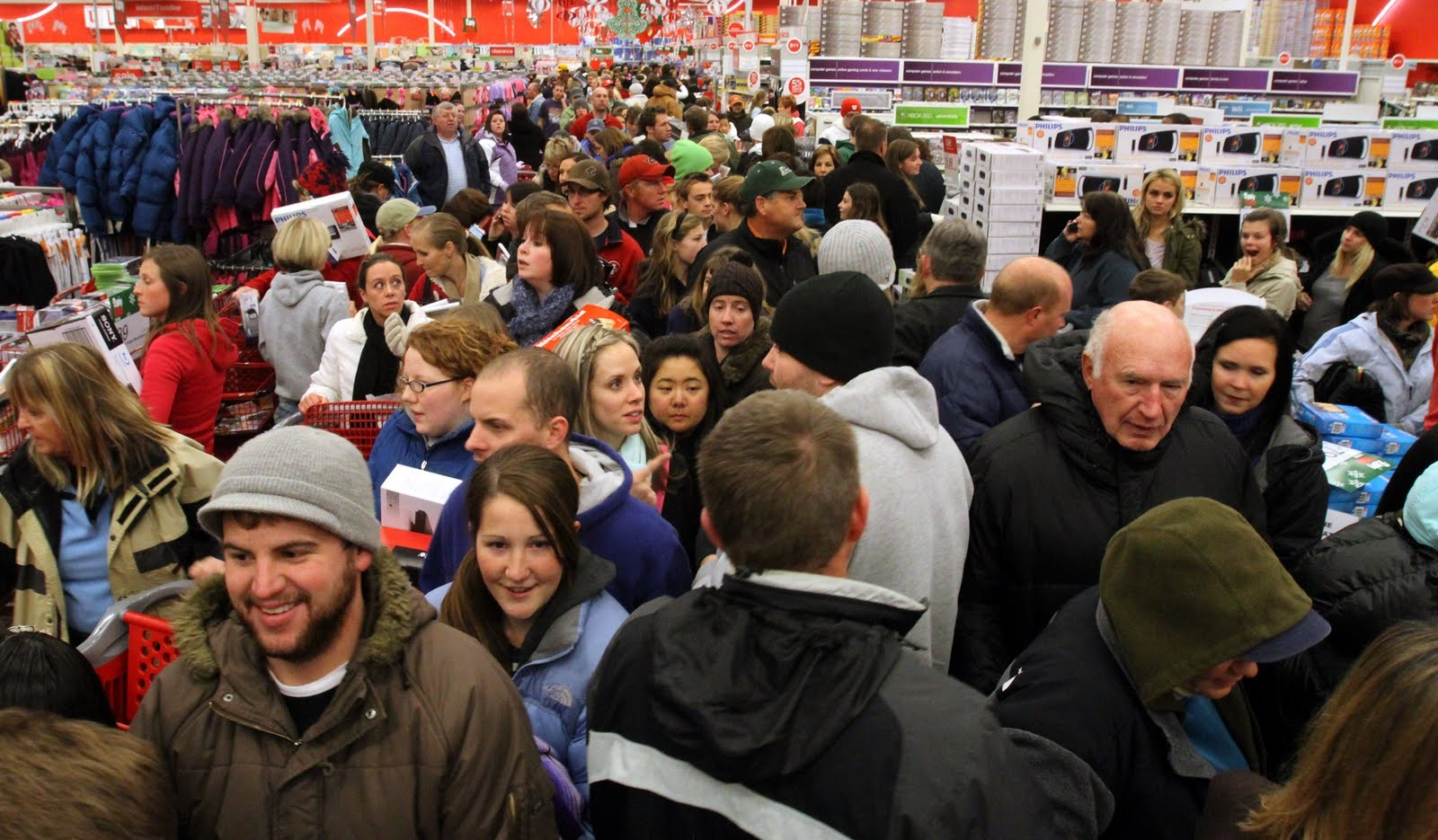 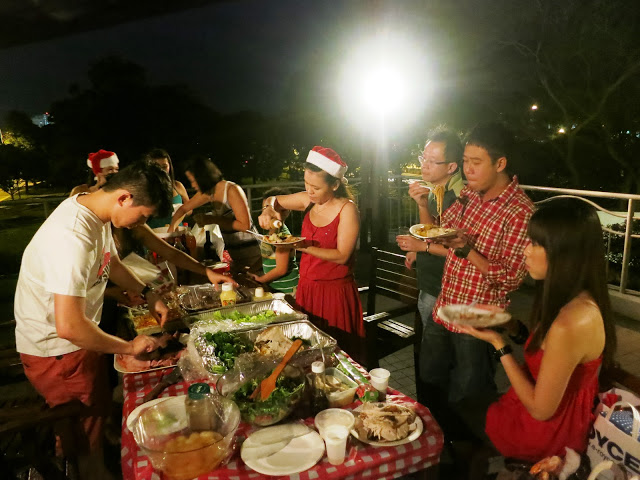 Mark 1:1-8
The beginning of the good news about Jesus the Messiah, the Son of God, as it is written in Isaiah the prophet:
 
“I will send my messenger ahead of you,
    who will prepare your way”—
 “a voice of one calling in the wilderness,
‘Prepare the way for the Lord,
    make straight paths for him.’”
And so John the Baptist appeared in the wilderness, preaching a baptism of repentance for the forgiveness of sins. The whole Judean countryside and all the people of Jerusalem went out to him. Confessing their sins, they were baptized by him in the Jordan River.
John wore clothing made of camel’s hair, with a leather belt around his waist, and he ate locusts and wild honey. And this was his message: “After me comes the one more powerful than I, the straps of whose sandals I am not worthy to stoop down and untie. I baptize you with water, but he will baptize you with the Holy Spirit.”
Prepare the way for Christ this Christmas
Prepare the Way: 
Through His Word
“The beginning of the good news about Jesus the Messiah, the Son of God” 	
					Mark 1:1
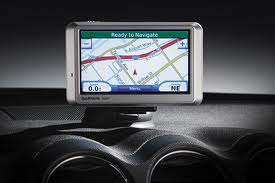 Prepare the Way: 
Through Repentance
“And so John the Baptist appeared in the wilderness, preaching a baptism of repentance for the forgiveness of sins. ” 
	
					Mark 1:4
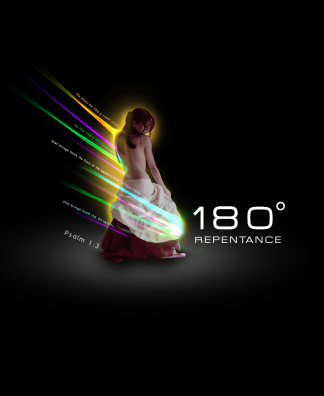 Stages of Repentance
Agree 

Turn

Persevere
Prepare the Way: 
Through Commitment
“Confessing their sins, they were baptized by him in the Jordan River.” 
	
					Mark 1:5
“Nothing shapes your life more than the commitments you choose to make.”
		
				Rev. Rick Warren
Fear of Commitment – drift through life

Half-Hearted Commitment – frustration & mediocrity 

Worldly Goals – disappointed & bitter

Intentional Commitment – spiritual growth & Christlikeness
Prepare the Way: 
Through the Holy Spirit
“I baptize you with water, but he will baptize you with the Holy Spirit.”
						Mark 1:8
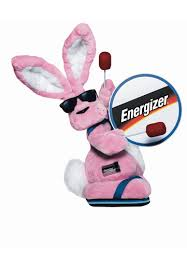 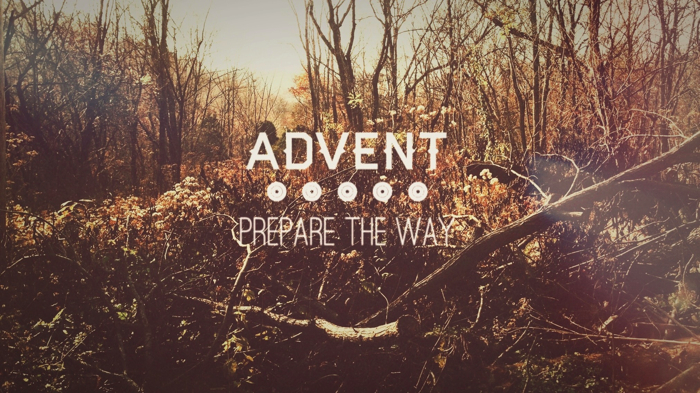